Sykehusinnkjøp HF
BHM-teamet
Agenda
Om Sykehusinnkjøp 
Hvem er vi
Vår rolle
Hva skjer fremover 
Avtaler og anskaffelser 
Kontaktinfo
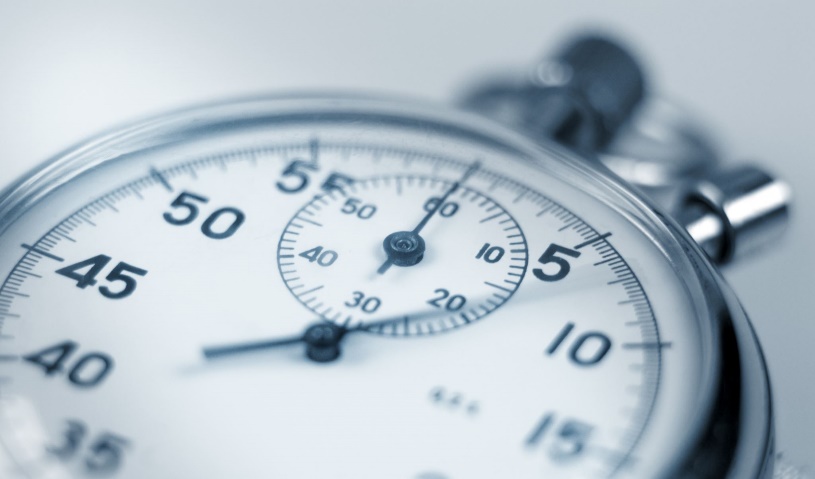 Om Sykehusinnkjøp
Her kan dere skrive inn tekst
05.12.2023
3
05.12.2023
4
Sykehusinnkjøp HF
Eid av de fire RHF-ene
Seks divisjoner
Oppdragsdokument fra Helseforetakene
2003
Sykehusinnkjop.no
[Speaker Notes: Hovedkontoret vårt er i Vadsø]
FORMÅL
Sykehusinnkjøp HFs formål er åutøve en spesialisert og profesjonell innkjøpstjeneste forspesialisthelsetjenesten
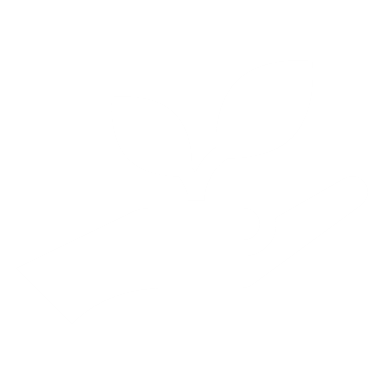 [Speaker Notes: Vi ble grunnlagt i 2016 og de ansatte var tidligere ansatt i helseforetakene for å drive med anskaffelser +]
Strategiske målsetninger
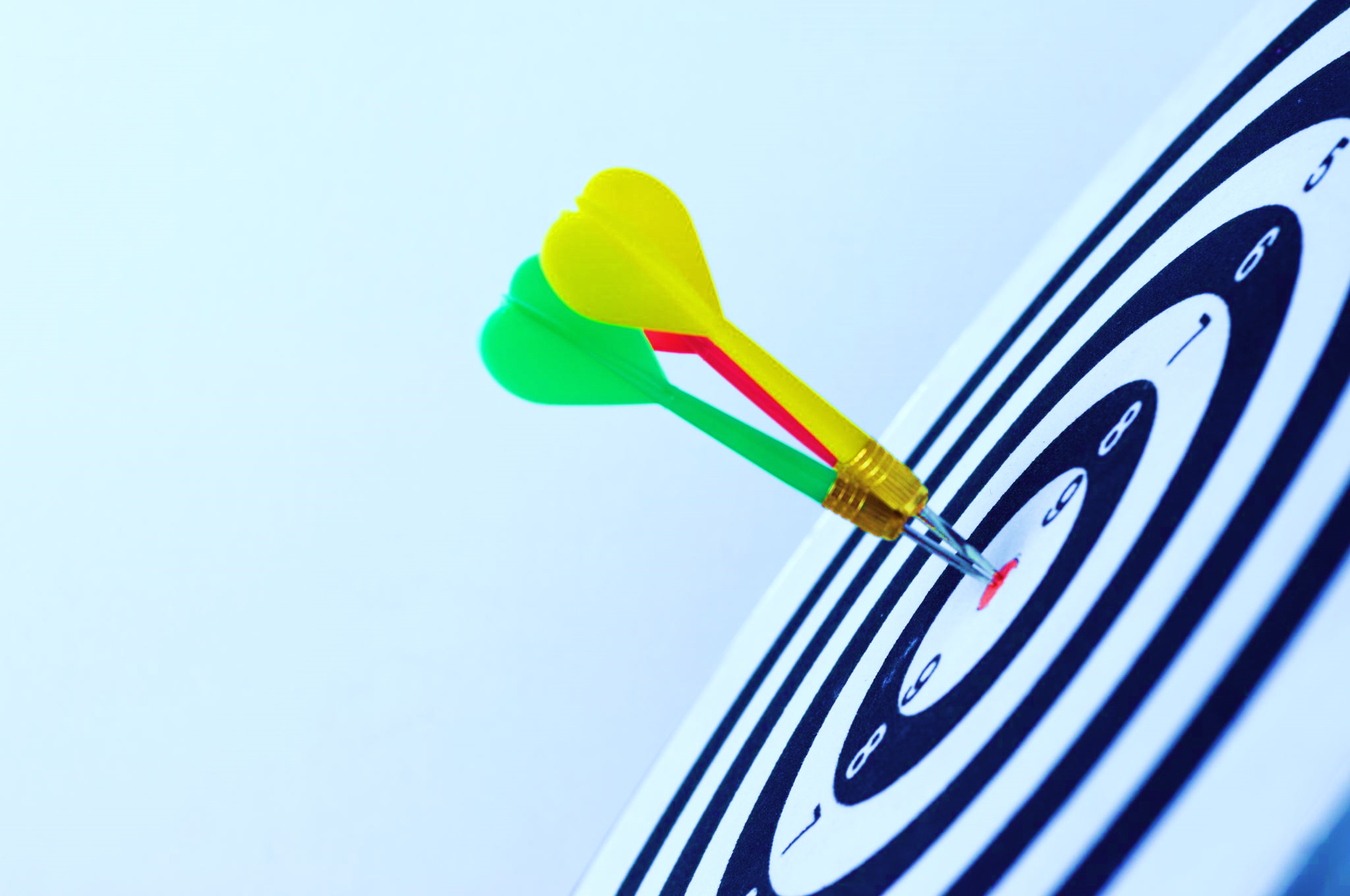 MÅL 1Sømløst og tett samspill med helseforetakene

MÅL 2Videreutvikle kompetanse og gjennomføringsevne

MÅL 3Skape målbare resultater
Nøkkeltall per 1. januar 2023
[Speaker Notes: Så er realiteten: mange prosesser i sving
316 ansatte 
"Det var i 2021 rundt 147 000 sysselsatte i spesialisthelsetjenesten, som hadde avtalt omtrent 132 000 årsverk (inkludert lange fravær). "
Sykehusinnkjøp er i en omstillingsprosess
Poenget: Behov for å effektivisere behandlingen av data. Bort fra manuell behandling i excel. Bruke tiden smartere.]
Hvem er vi
05.12.2023
9
Organisering – Sykehusinnkjøp - BHM
05.12.2023
10
Teamet som jobber med Behandlingshjelpemidler
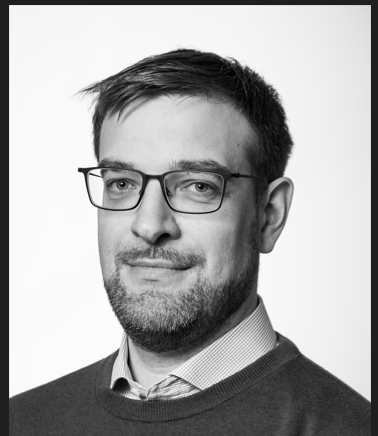 Trond Skorstad, Avdelingsleder
Inger Andreassen, Prosjektleder – BHM kontakt
Ida Pernille Ulle, Prosjektleder
Ida Holsbø, Prosjektleder
Vilde Martine Haugerud, Prosjektleder
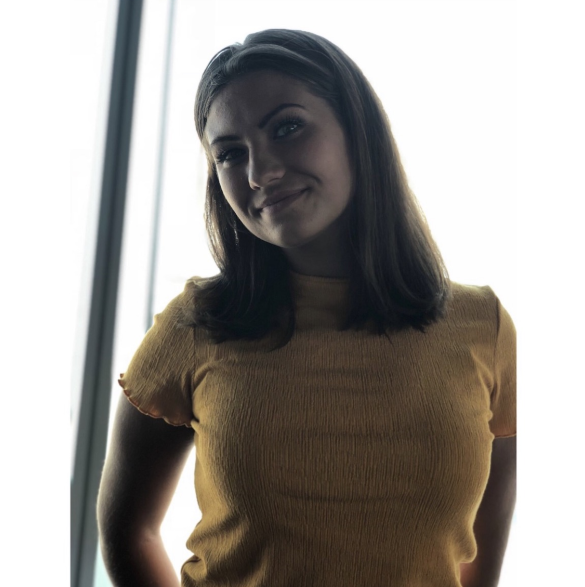 Aina Erikstad, Prosjektleder og avtaleforvalter
Linda Njarga, Avtaleforvalter fra februar
Vår rolle
05.12.2023
11
VÅR VISJON
Vi leverer den beste avtalen forhelseforetakene. Hver gang!
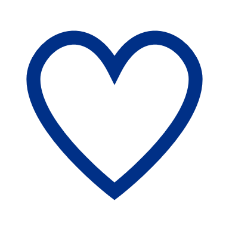 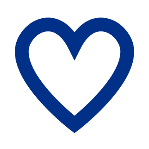 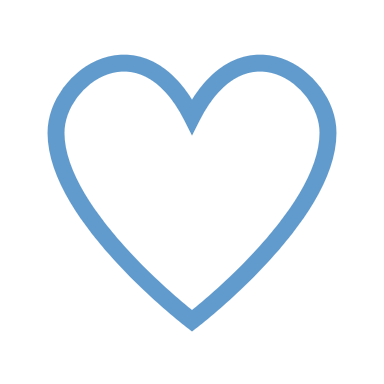 Vi forvalter den beste avtalen hver dag
[Speaker Notes: Kan vi ikke heller legge til poengene våre her, og la sliden være som den er? Ida]
05.12.2023
13
Hva gjør vi?
Normal avtalelengde 4 år
Snitt gjennomføring konkurranse: 18 måneder
Avtaleforvaltning viktigere:
Gevinstrealisering
Implementere endringer
Informasjonsflyt mellom HF, Sykehusinnkjøp og leverandører
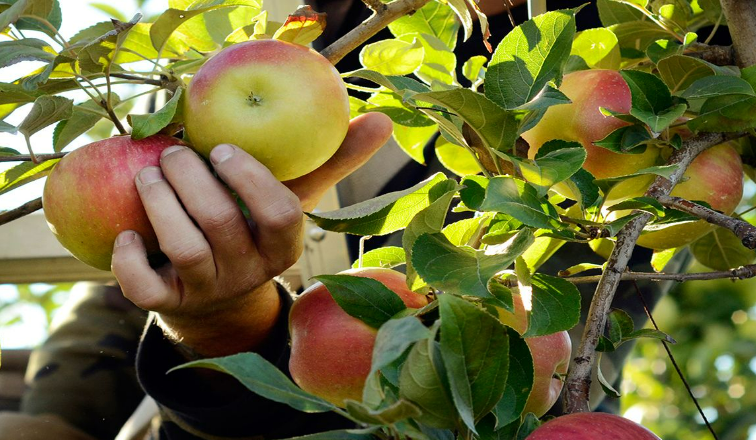 05.12.2023
14
Anskaffelsesprosess
Behov meldes 
Ressurser tildeles anskaffelse
Anskaffelse planlegges 
Faggruppe fra HF oppnevnes 
Arbeid med struktur og konkurransegrunnlag
Utlysning 
Evaluering 
Tildeling 
Implementering
Styringsgruppe
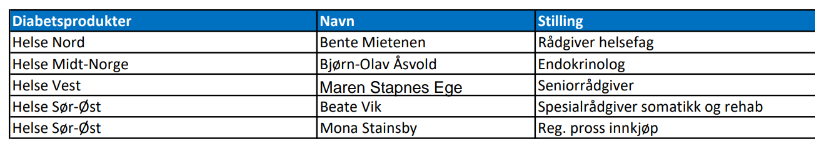 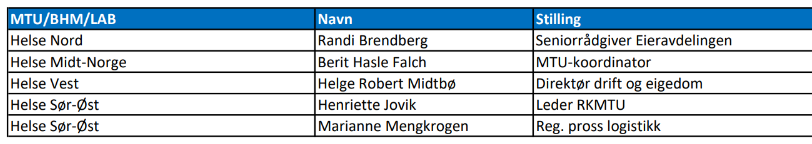 Hva skjer fremover
05.12.2023
15
Nye digitale verktøy
Avtaleforvaltningssystem
Analyseplattform 
Konkurransegjennomføringsverktøy 
Mer på trappene
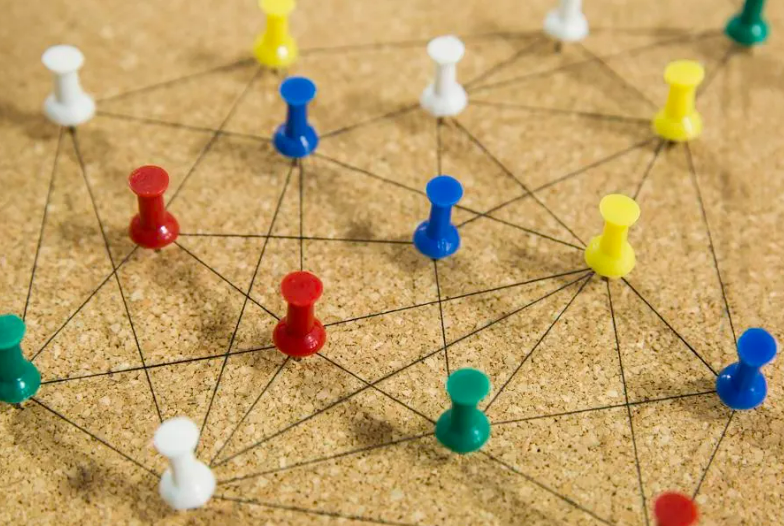 Kategoriprogram
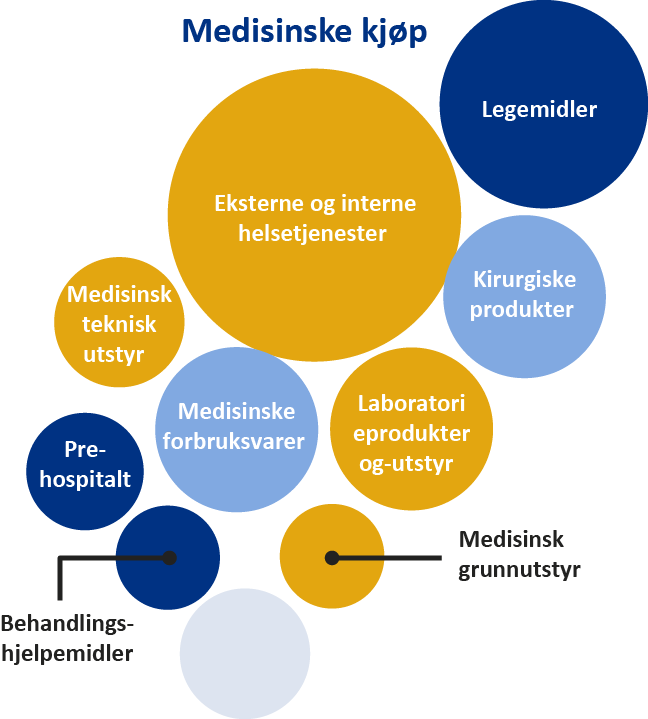 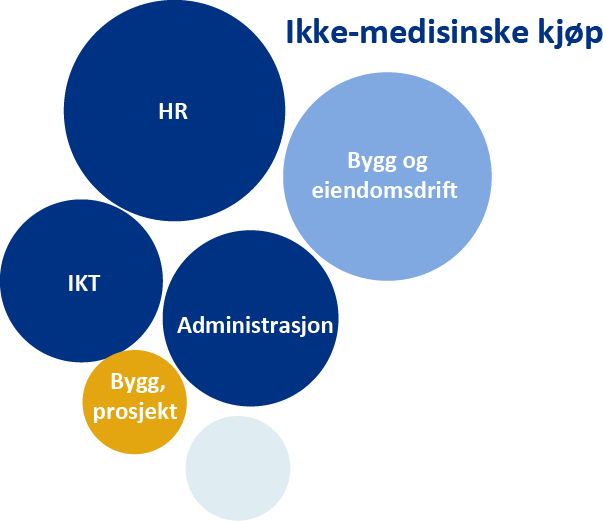 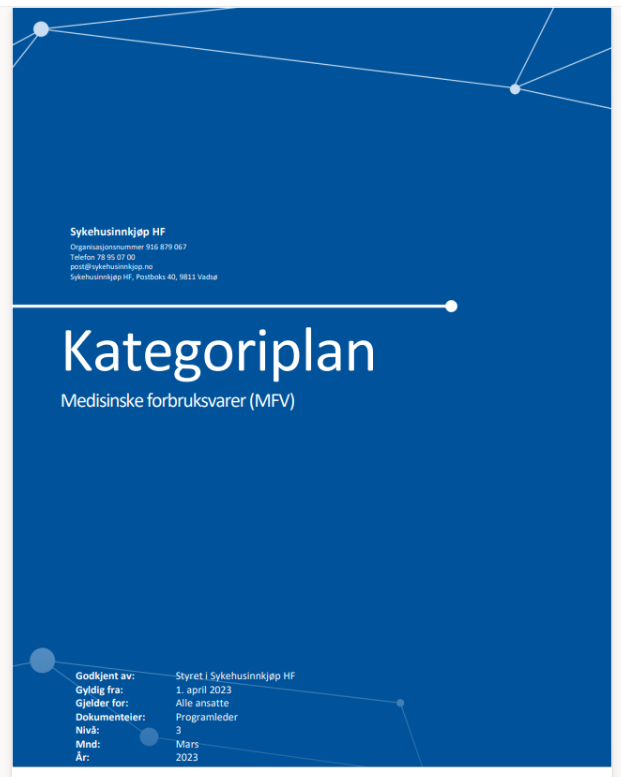 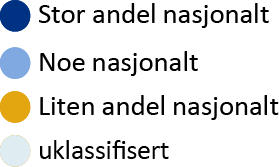 Avtaler og anskaffelser
05.12.2023
19
Kategoristrukturen
INR-apparater
Insulinpumper og CGM
Peritonealdialyse utstyr og væsker - 1120048
Ernæringssystemer - Forbruksmateriell til enteral ernæring
Utstyr til lymfødembehandling
CPAP, BiPAP, forstøvere, fuktere og masker mm 1110038
Oksygenkonsentratorer med tilbehør
Søvnapneskinner
Kjønnsinkongruens
Elektroterapeutiske behandlingshjelpemidler med forbruksmateriell
05.12.2023
20
Avtale: Insulinpumper og CGM
Avtaleprodukter 
1) Insulinpumpe med CGM (closed loop)
2) Patchpumpe for insulin 3) Frittstående CGM.4) Forbruksmateriell
Aktuelt 
DK 2, 3 og 4 oppstart 1. Januar 2024
Implementering pågår
Årlig omsetning 1 mrd pr år – på hele avtalen – alle 4 DK
​
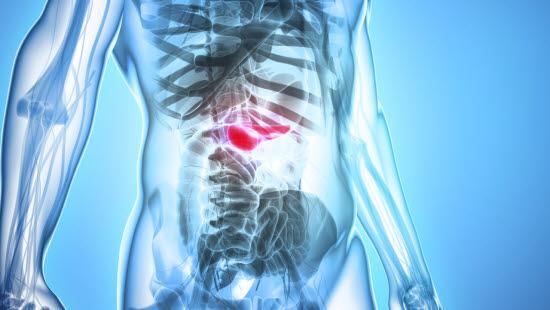 Nye rammeavtaler – oppsummering av tildeling
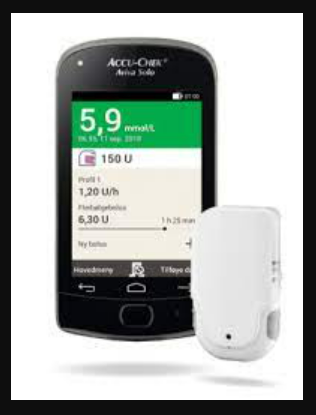 Delkontrakt 2: Patchpumpe for insulin
NordicInfu Care AB – OmniPod Dash
Roche Diag. Norge AS – Accu Chek Solo
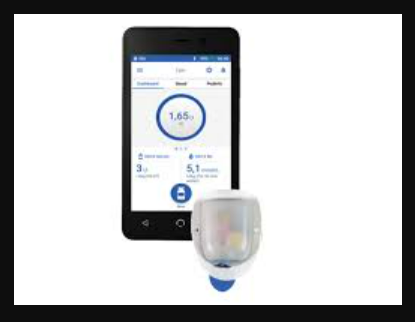 Accu Chek Solo
OmniPod Dash
Nye rammeavtaler – oppsummering av tildeling
Delkontrakt 3: Frittstående CGM
Abbott Norge AS - Freestyle Libre 3
Abbott Norge AS – Freestyle Libre 2
Medtronic Norge AS – Simplera
NordicInfu Care AB – Dexcom G7
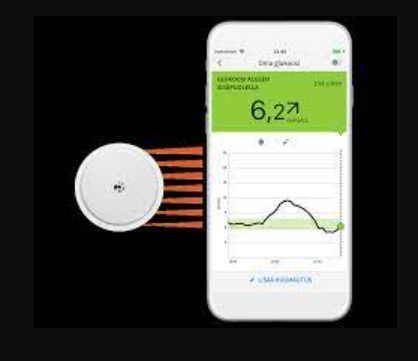 Freestyle Libre 3
05.12.2023
23
Nye rammeavtaler – oppsummering av tildeling
Delkontrakt 3: Forbruksmateriell
Tildeling her sikrer at pasienter kan bli stående på systemer de kjenner
05.12.2023
24
Nye rammeavtaler
Patchpumper:
Tilbudet fra NordicInfu Care er 3,95 % dyrere sammelingen med løpende avtale. 
Tilbudet fra Roche er 2 % dyrere sammenlignet med løpende avtale.
05.12.2023
25
Nye rammeavtaler
CGM
Tilbudene fra Abbott er 13,6 % dyrere sammenlignet med løpende avtale. 
NordicInfu Care sitt tilbud på Dexcom G7 er 11,5 % billigere enn dagens tilbud av Dexcom G6. NordicInfu Care sitt tilbud (G7) er 92 % dyrere enn tilbudene til Abbott. 
Medtronic sitt tilbud er ikke sammenlignet mot tidligere tilbud, da det ikke er aktive pasienter på Medtronic sitt frittstående CGM i dag. Simplera er priset 45 % dyrere enn tilbudene fra Abbott og 32 % billigere enn tilbudet fra NordicInfu Care.
05.12.2023
26
Avtale: Insulinpumper og CGM forts
1) Insulinpumper og CGM – Closed Loop
 - Delkontrakt 1 er forlenget til 31. Mars 2024. Oppstart ny avtale 01.04.2024
Evaluering pågår
05.12.2023
27
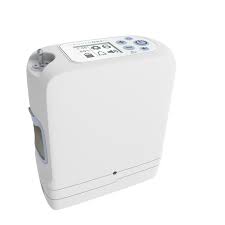 Avtale: Oksygenkonsentratorer med tilbehør
Avtaleprodukter
Delkontrakt 1: ​Stasjonær konsentrator, fra 1-5 liter/min
​​​Leverandør: Philips Norge AS​​ Produkt: EverFlo​
Delkontrakt 2: Stasjonær konsentrator, lav flow (fra 0,1 liter)
Leverandør: Meditek medisinsk utstyr AS Produkt: Kröber
 Delkontrakt 3: Stasjonær konsentrator, 8 liter/min eller over
Leverandør: Invacare AS Produkt: Platinum 9
Delkontrakt 4: Transportabel konsentrator m/batteridrift og kontinuerlig flow
Leverandør: Philips Norge AS Produkt: SimplyGo
Delkontrakt 5:  Bærbar konsentrator, minimum 800ml/min
Leverandør: Linde Gas AS Produkt: Inogen One G5
Delkontrakt 6: Bærbar konsentrator, lett vekt minimum 600 ml/min
​​Leverandør: Linde Gas AS Produkt: Inogen One G4
Delkontrakt 7:​ Fyllesystem for oksygenflasker
Leverandør: Invacare AS Produkt: Homefill II
Delkontrakt 8: Besparere og regulatorer
Leverandør: Linde Gas AS Produkt: Sabre Elite II og Oxyseaver
Delkontrakt 9: Forbruksmateriell til oksygenbehandling O2-masker:
Leverandør: Intersurgical AS Produkt: Intersurgical
Delkontrakt 9: Forbruksmateriell til oksygenbehandling Øvrige produkter:
Leverandør: Jacomedic AS Produkt: SalterLabs
Varighet: 
1.6.21 - 31.5.24
Avtalene kan prolongeres i 1+1 år
Årlig omsetning: NOK 25 mill.
Leveringsutfordringer på enkelte delkontrakter
DK 3 og 7 skal lyses ut på nytt
05.12.2023
28
Avtale: INR-apparater
Avtalen er kun 1 delkontrakt med to leverandører i prioritert rekkefølge:
1. Aidian OY - INR-apparat av typen iLine MicroINR, samt batterier, lansetter og teststrimler.
2. Roche Diagnostics Norge AS - INR-apparat av typen CoaguChek INRange, samt batterier, lansetter og teststrimler
Varighet: 01.12.22 – 30.11.24
Kan prolongeres i 1+1 år
Årlig omsetning: NOK 8,8 mill.
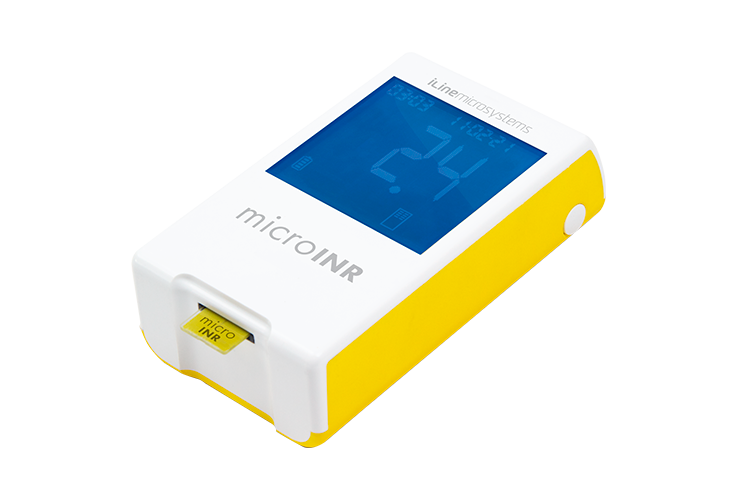 05.12.2023
29
Avtale: Elektroterapeutiske behandlingshjelpemidler
Delkontrakt 1: Tens med forbruksmateriell
Delkontrakt 2: Elektrostimulering med forbruksmateriell
Delkontrakt 3: Elektrostimulering/biofeedback med forbruksmateriell.
Leverandør er Quintet AS
Varighet: 01.10.22 – 30.09.24
Kan prolongeres i 2+2 år
Årlig omsetning: NOK 15 mill.
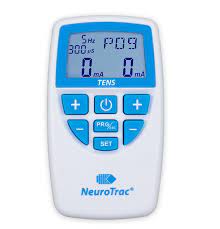 [Speaker Notes: TENS-apparater (smertelindring og muskeltrening) 
Biofeedback-apparater (bekkenbunnsplager/smerter og urin/anal inkontinens)]
05.12.2023
30
Avtale: Utstyr til lymfødembehandling
Varighet: 1.11.22 – 31.10.24
Kan prolongeres i 1+1 år
Årlig omsetning: NOK 94 mill.
Parallelle rammeavtaler med 3 leverandører; Medi Norway AS, Essity Norway AS og OneMed AS
[Speaker Notes: 8 delkontrakter, parallell rammeavtale på 4 av delkontraktene. Har vært en økning med ca 10 mill. pr. år.]
05.12.2023
31
Avtale: Ernæringssystemer - Forbruksmateriell til enteral ernæring
Aktuelt 
Årlig omsetning; ca. 10 mill.
Var tidligere i samme avtale som ernæringspumper, men skilles ut i egen avtale
Evaluering pågår
Ny avtale starter 01.05.24
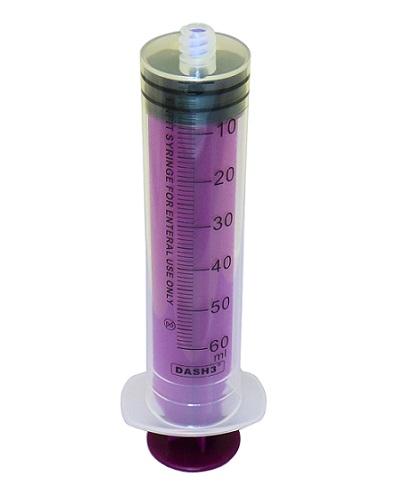 Aspirasjonssett og sonder er ikke med i kommende avtale. Dette er intensivprodukter og vil komme under intensivanbud.
05.12.2023
32
Avtale: Ernæringspumper
Avtaleprodukter:
Ernæringspumper m/forbruksmateriell
Ernæringspumpe Flocare Infinity III
Leverandør: Danone AS
Forbruksmateriell til eksisterende pumper
Forbruksmateriell til Amika og Applix​ pumper
Leverandør: Fresenius Kabi Norge AS​
Aktuelt 
Årlig omsetning; 21 mill
Varighet til 31. mai 2026 med mulighet for prolongering 2 + 2 år.
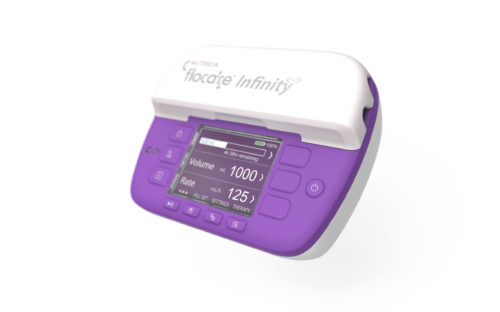 05.12.2023
33
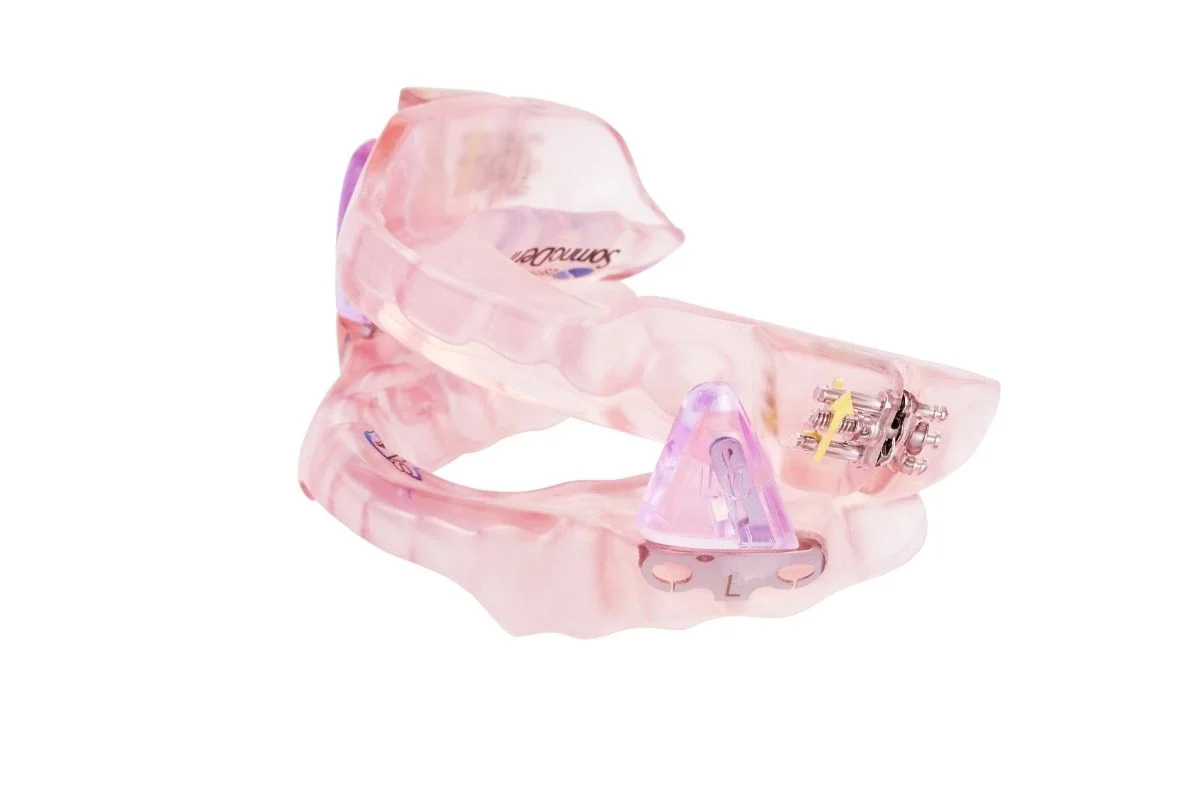 Avtale:  Søvnapnéskinner
Avtaleprodukter
1. Narval CC / ResMed Norway AS
2. SomnoDent Fusion / SomnoMed Nordic AB
3. SomnoDent Flex / SomnoMed Nordic AB
4. SomnoDent Avant / SomnoMed Nordic AB
5. SomnoDent Edent Fusion / SomnoMed Nordic AB

Maksimal varighet: 31. mai 2025
Aktuelt 
Årlig omsetning: 7 mill.

Ny anskaffelse startet opp
Utfordringer rundt at den skal brukes av eksterne tannleger
05.12.2023
34
Anskaffelse: Kjønnsinkongruens - produkter
Avtaleprodukter
Kompresjonsvester 
Penisproteser
Vaginalblokkere
Glidemiddel 
IPL hårfjerningsapparat
Aktuelt 
Arbeidet er i startfasen og strukturen er ikke satt.
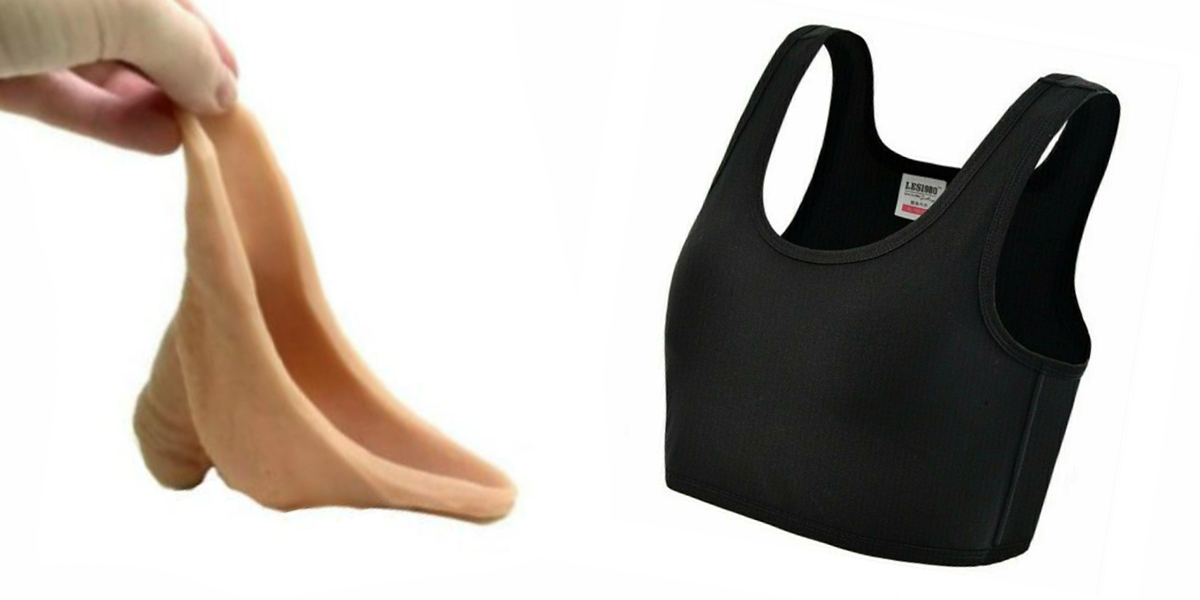 05.12.2023
35
Avtale: Peritonealdialyse utstyr og væsker
Avtaleprodukter:
PD-kateter
PD-Væske, maskin og utstyr
Non-glukose PD-væske
Laktatfri PD-Væske
Varighet 15.11.21 - 14.11.24. Kan prolongeres ett år til, til 14.11.25
Årlig omsetning: NOK 90 mill.
Noen leveringsutfordringer, fordel med parallelle avtaler her
Leverandører på avtale: Baxter, Vingmed, Medtronic
Ny anskaffelse vil starte opp i løpet av våren -24
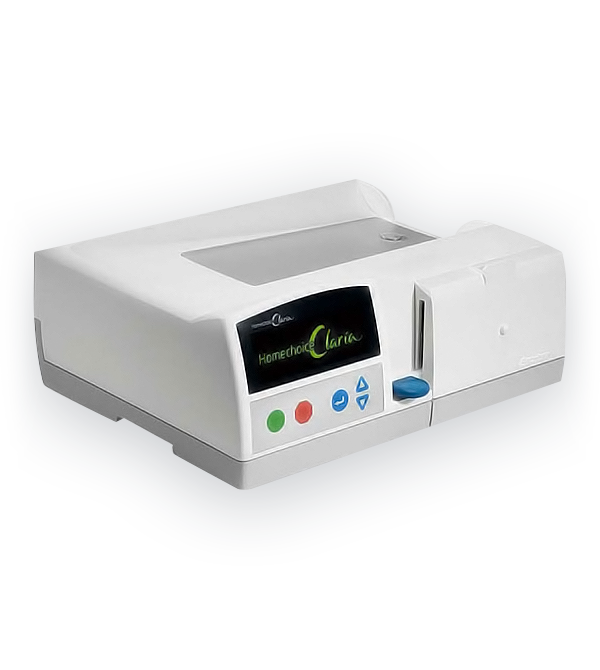 05.12.2023
36
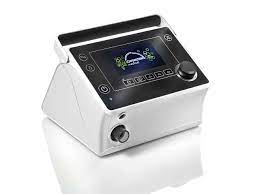 Avtale:  CPAP, Bilevel PAP, masker, forstøvere, sug og hostemaskiner
Avtaleprodukter
Varighet 31.03.21 – 31.03.25
Årlig omsetning; 120 mill 

Aktuelt 
Avtale løper stort sett som planlagt 
Ny anskaffelse pågår
Parallelt pågår anskaffelse bærbare og stasjonære forstøvere
Kontaktinfo
Her kan dere skrive inn tekst
05.12.2023
37
05.12.2023
38
Kontaktinformasjon
Aina Erikstad avtaleforvaltning@sykehusinnkjop.no 932 65 647 
Vilde Martine Haugerud
vilde.martine.haugerud@sykehusinnkjop.no 
994 04 790
Trond Skorstad
Trond.skorstad@sykehusinnkjop.no
952 15 199
Inger Andreassen inger.elisabeth.andreassen@sykehusinnkjop.no                                                 473 07 160
Ida Pernille Ulle ida.pernille.ulle@sykehusinnkjop.no                     950 96 569
Ida Holsbø ida.holsbo@sykehusinnkjop.no          478 07 249
05.12.2023
39
Takk for oppmerksomheten og velkommen til dialog for helseforetaksansatte!
Her kan dere skrive inn tekst